Electric mobilityElectric car trials in Aalborg and Denmark
CIVITAS Forum

Jens Mogensen, ARCHIMEDES Project, Aalborg
24-26 September 2012
Vitoria-Gasteiz, Spain
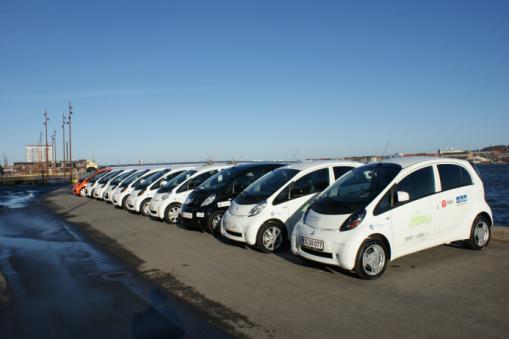 Agenda
Objectives
The trial - set up
Some key evaluation results
Energy consumption
Range
CO2 emissions
Economy
Reliability 
User attitude / acceptance
Conclusion – remarks to sessions key questions
Objectives
to gather experiences from ordinary users of EV

to identify under which conditions the EV in its present technical version (OEM EVs), is an attractive alternative to ordinary cars.

 to evaluate CO2 savings totally for the project and to indicate differences between CO2 savings depending on the drivers’ behavior.

to gather experiences with intelligent charging.
The trial - setup
ARCHIMEDES trial in Aalborg :
10 Evs in two years. 80 test families, three months each. ~200,000 km, 42,600 kWh and 5,600 charging 

National project:
170 EVs in two years. 1,360 test families, three months each. 4,400,000 km. 938,000 kWh and 125,000 charging.

Financed by national funds, sponsors and company owned by power plants 

Data trackers in cars and charging points.
Web log and surveys
Key evaluation results: Energy consumption
New European Driving Cycles:
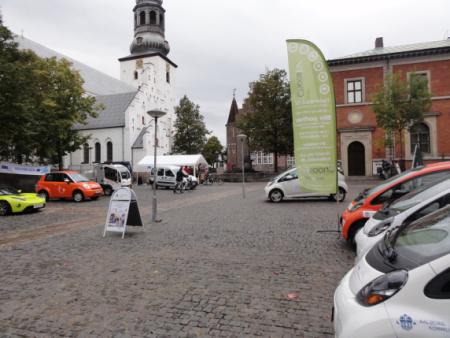 Real figures, 700,000 km, 19.000 charging
EV uses 68.2% less energy than a comparable petrol car and 59.1% less than the diesel version.
Factors that influence energy consumption
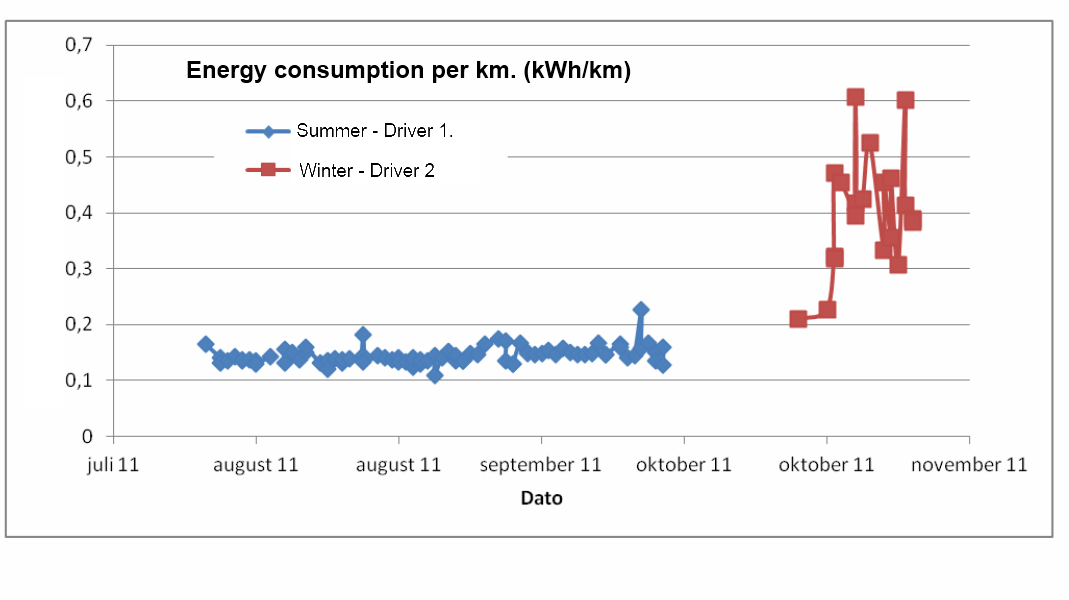 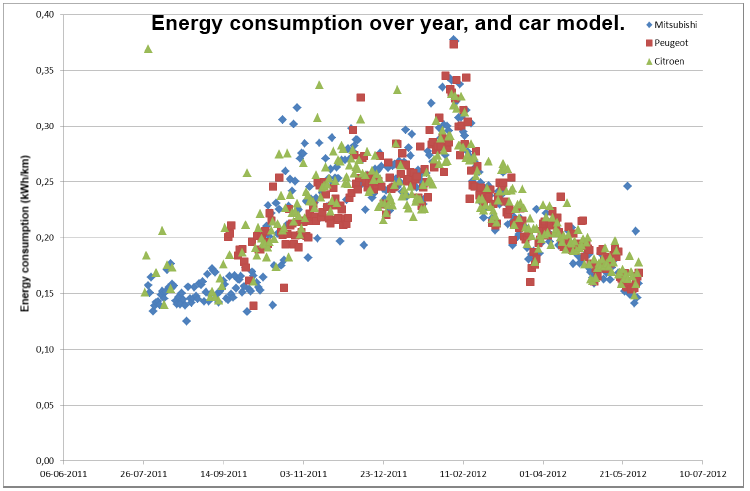 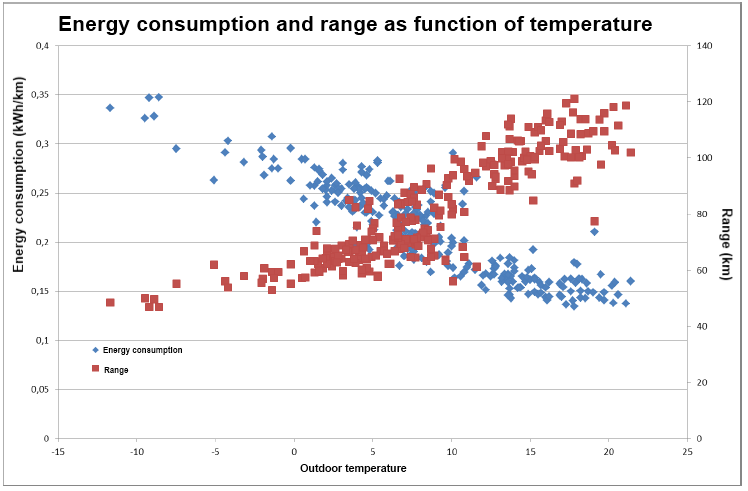 Key evaluation results: Range
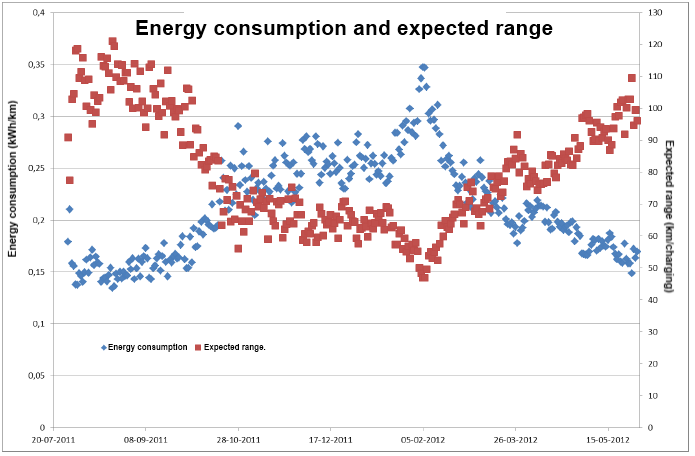 Expected range in the winter is only half of that in the summerNEDC range is 150 km but half the year you will have a range below 70 km
Key evaluation results: CO2 emissions
Based on NECD figures and on Real consumption data, the EV emits 63.1% and 53.1% less CO2 per km.CO2 emission Well to Tank is based on the averagesDanish electricity production
Key evaluation results: Energy operating costs
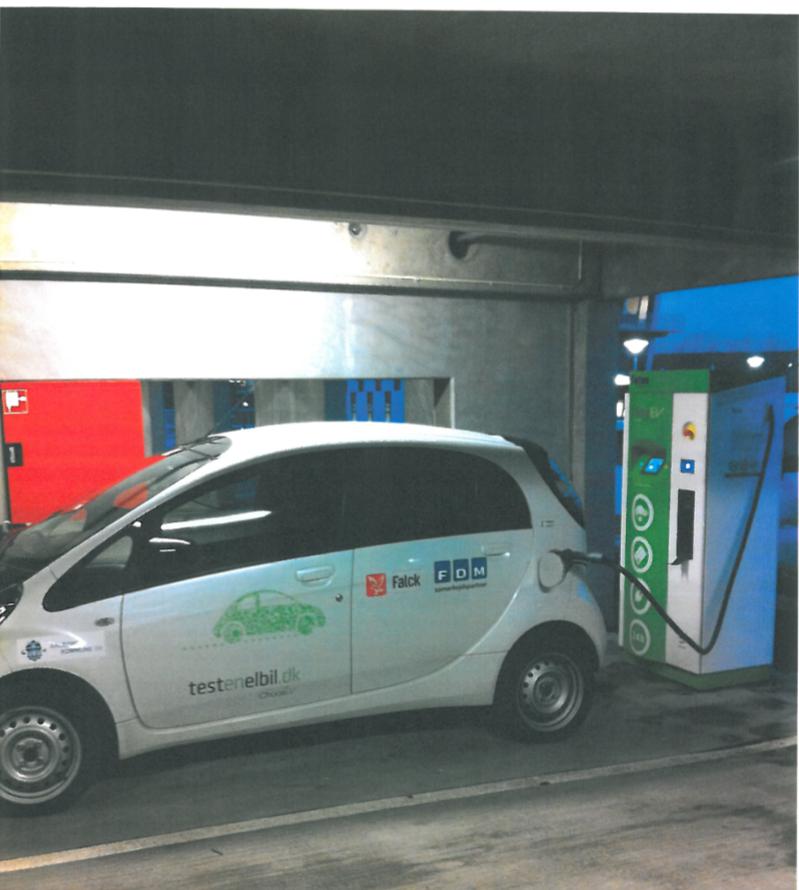 Based on NEDC the EV is 61.1% cheaper in energy operation cost than a comparable petrol car and 42% cheaper than the diesel version.
Realistic figures for consumption: 50% cheaper in energy operation cost than a comparable petrol car and 25% cheaper than the diesel version.The economical advantages of using an EV is less than the energy savingsdue to the higher €/kWh price for electricity than for petrol or diesel
Key evaluation results: Reliability
Non EOM Cars: Hand-build or re-build petrol cars.
1 in 2 does work.

170 OEM cars in this trial, One year and more than 2,000,000 km:



Empty 12 Volts battery 	 57Technical failure		  3Traffic accidents		  4Flat tyre			  3
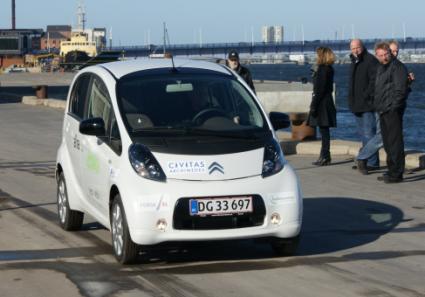 Key evaluation results: Acceptance
Before- and after survey as a Stated Preference Surveys:
In how many situations does the user prefer EV over the conventional car?
Main reason: RANGE and price
What are the biggest challenges and potential solutions in the introduction of electric vehicles?;

Reliability og non-OEM cars.
RANGE.

 What are the key factors of success in adding electric vehicles to a municipal fleet?;
Finding the niches where the cars can be used in spite of limited range.
Organisational changes – create acceptance and motivation without creating problems by overselling. 

What are the challenges and solutions in terms of implementing recharging infrastructure?
Hen and egg problem. 
Infrastructure in public area as psychological driver.
CIVITAS Forum l 24-26 September 2012 l Vitoria-Gasteiz, Spain
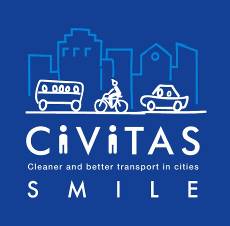 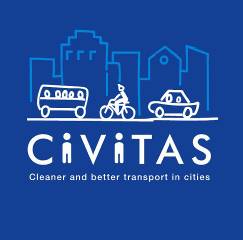 Thank you!

For further information, please contact:
Jens Mogensen
jms-teknik@aalborg.dk
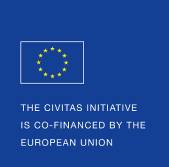 CIVITAS Forum l 24-26 September 2012 l Vitoria-Gasteiz, Spain